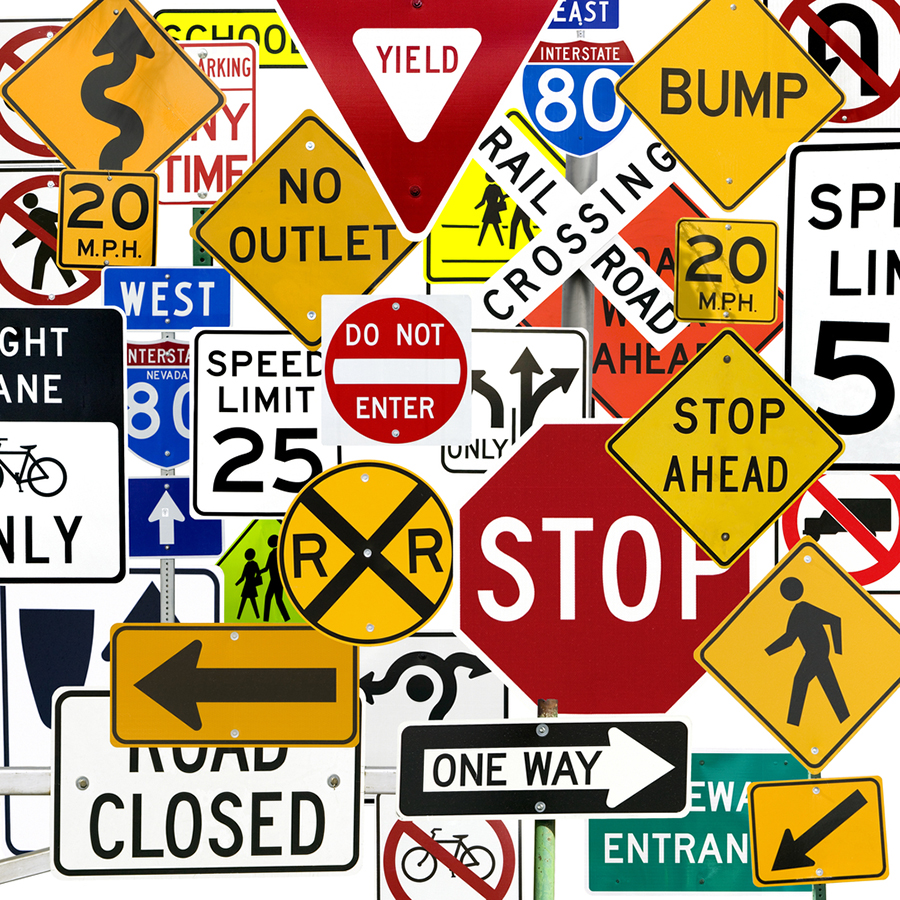 Interviewing: The Rules of the Road
Marcia Neel         Master Educator
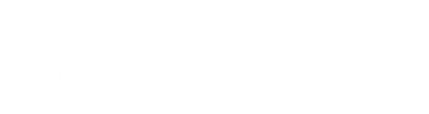 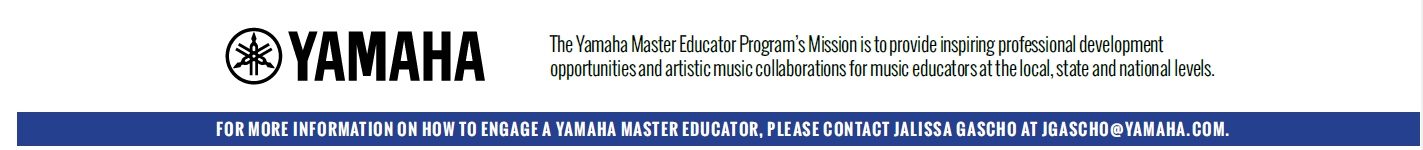 Interviewing: The Rules of the Road
1. Making a great impression
Professional Attire
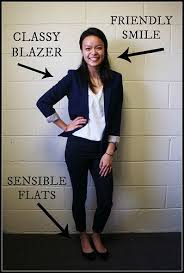 Interviewing: The Rules of the Road
1. Making a great impression
Pressed Shirt
Professional Attire
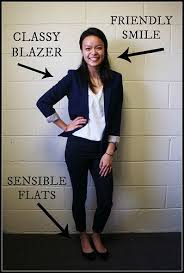 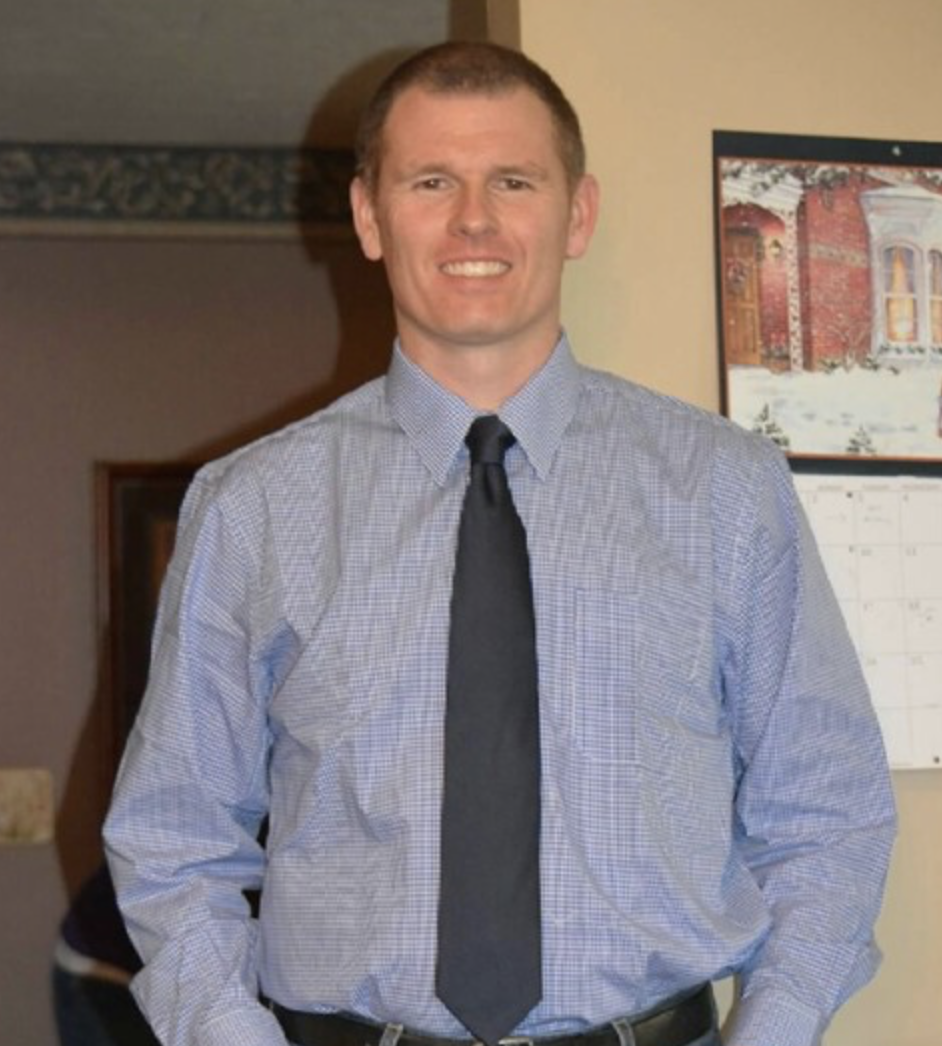 Interviewing: The Rules of the Road
1. Making a great impression
Pressed Shirt
Professional Attire
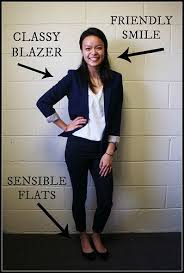 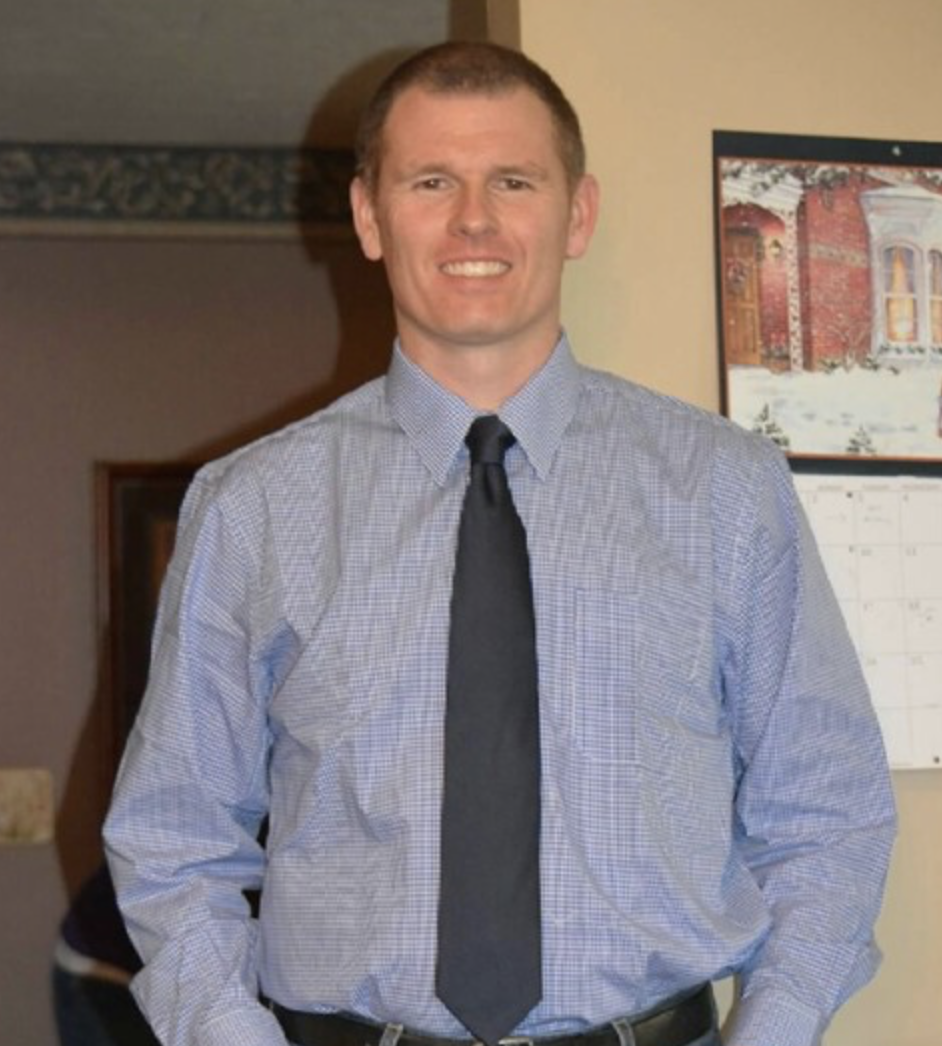 Suit
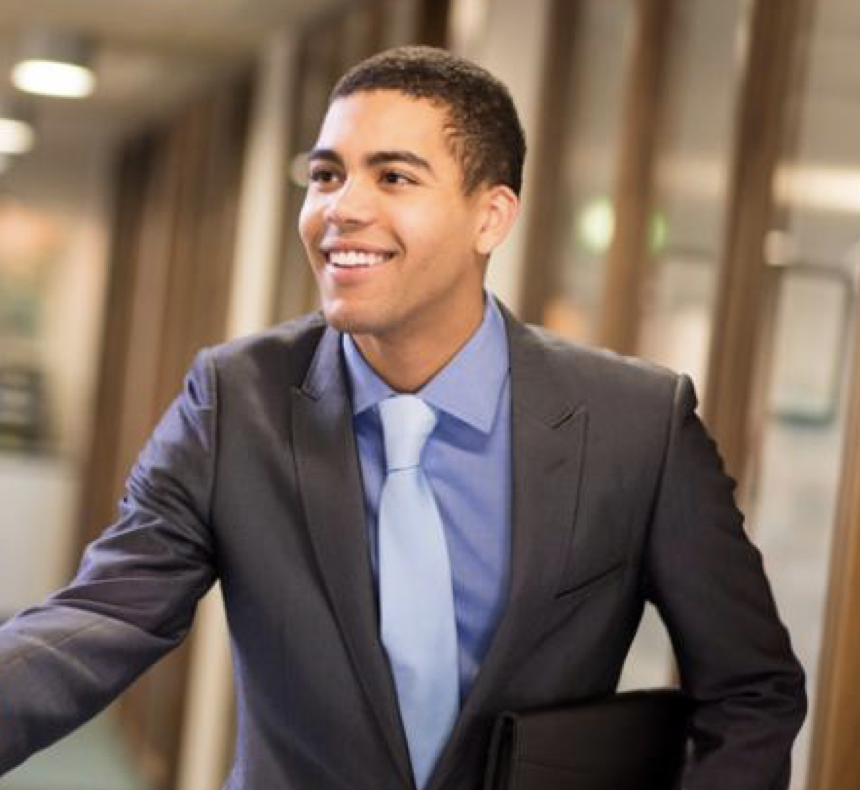 Interviewing: The Rules of the Road
1. Making a great impression
Pressed Shirt
Professional Attire
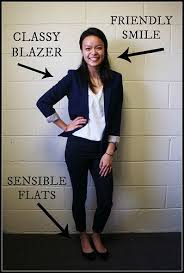 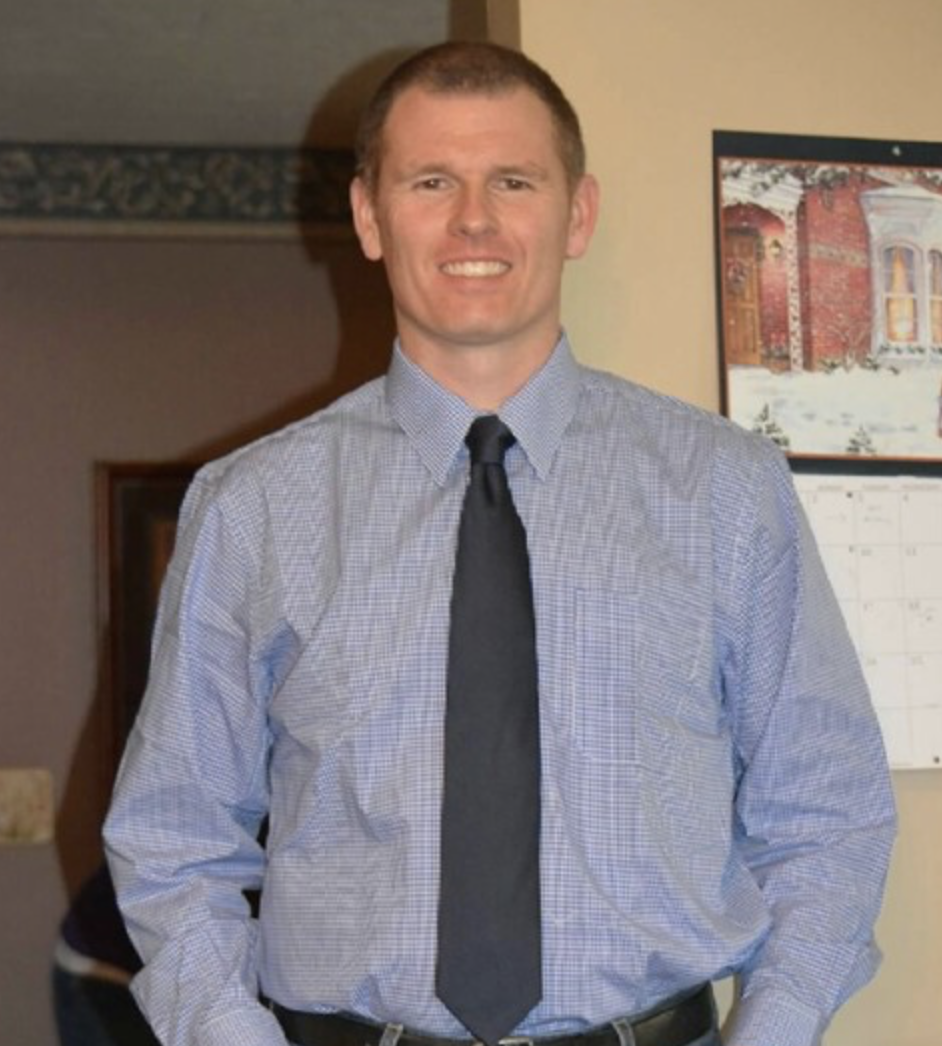 Suit
Open Collar
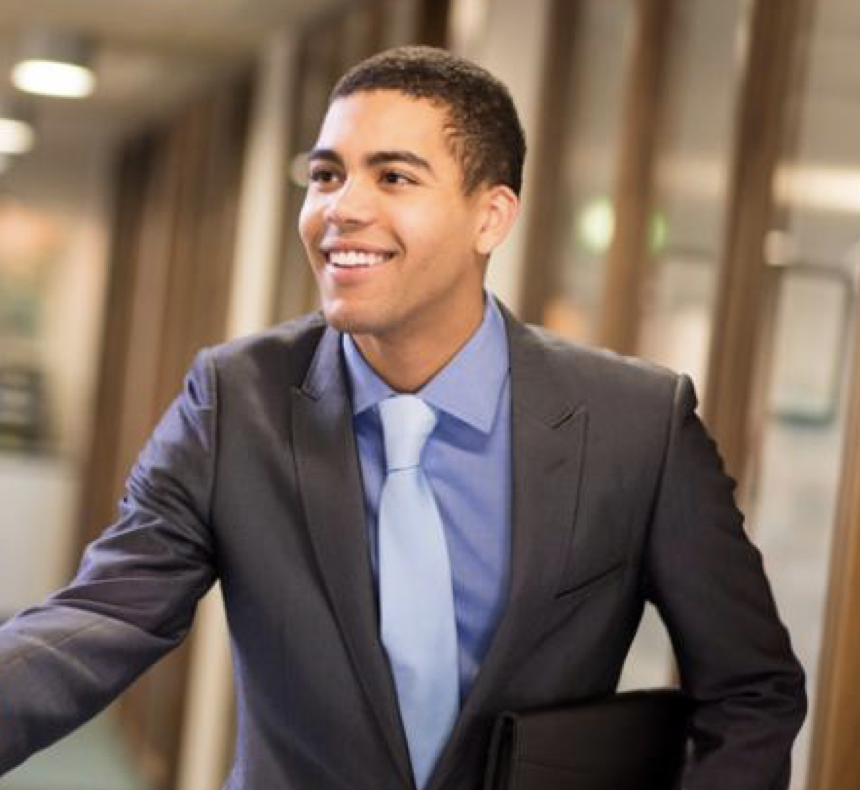 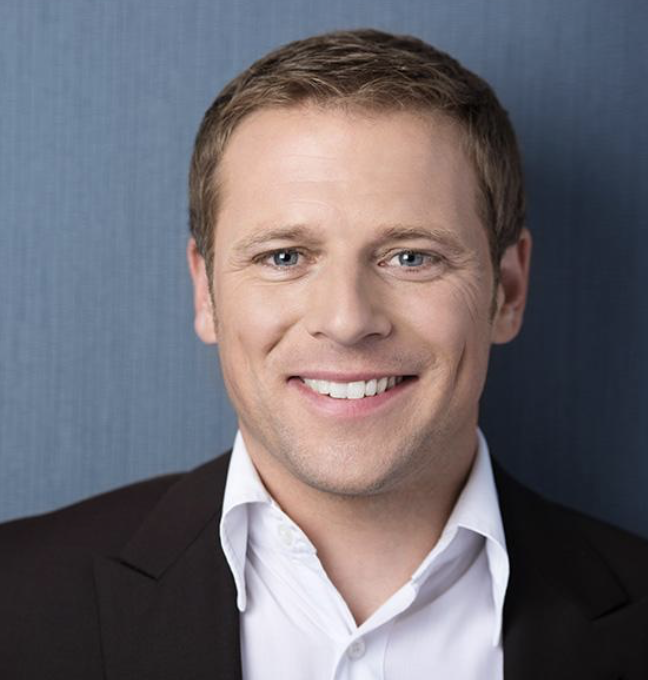 Interviewing: The Rules of the Road
1. Making a great impression
Confident Handshake and Eye Contact with a Smile
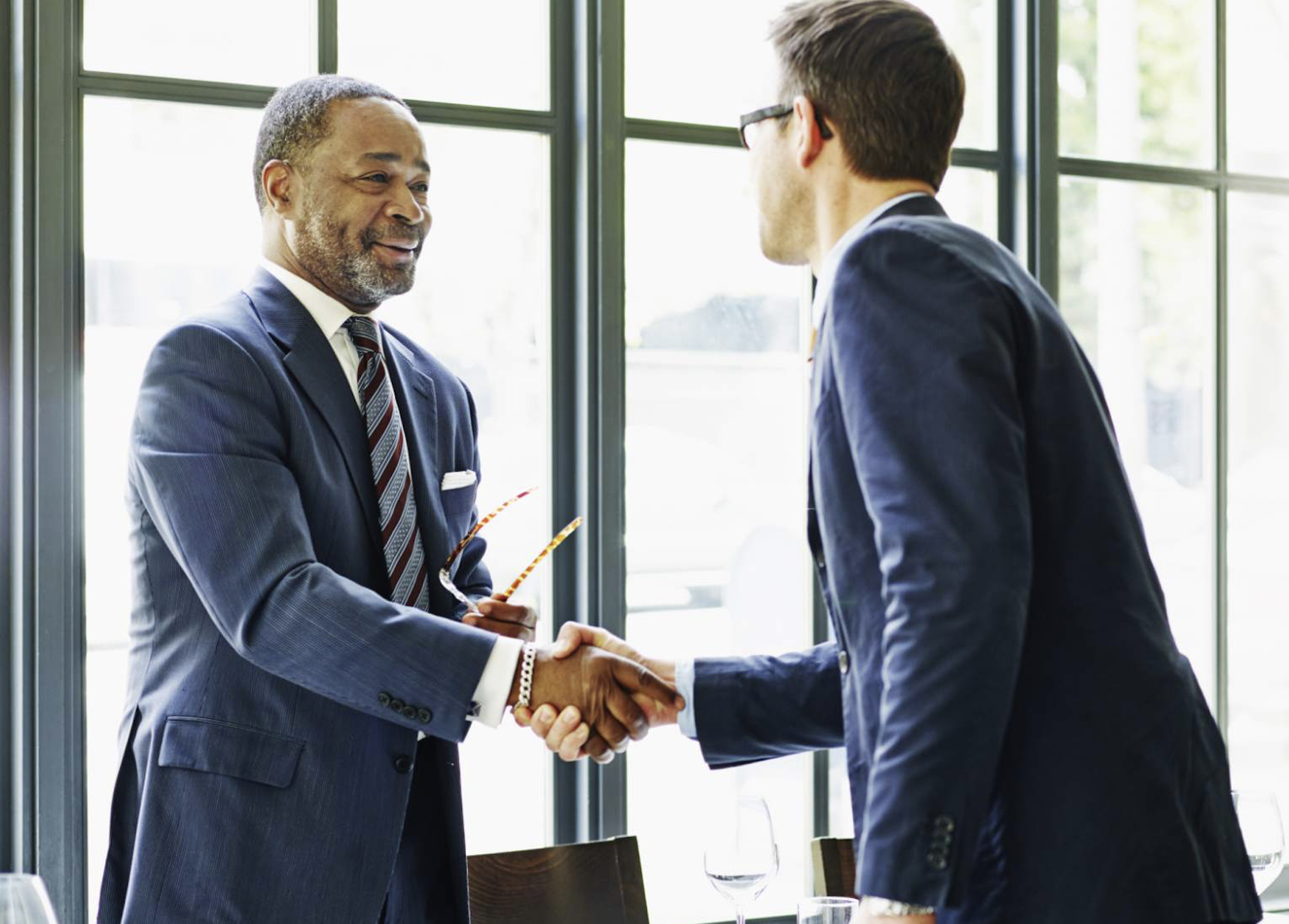 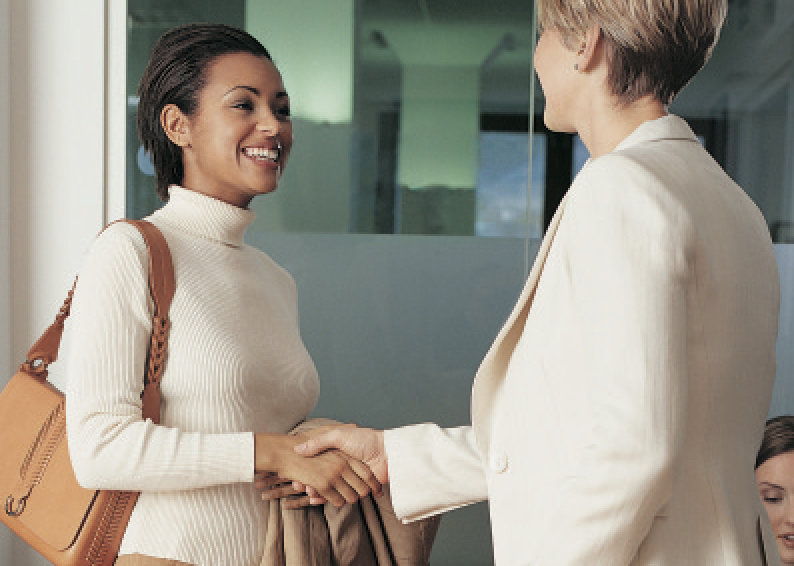 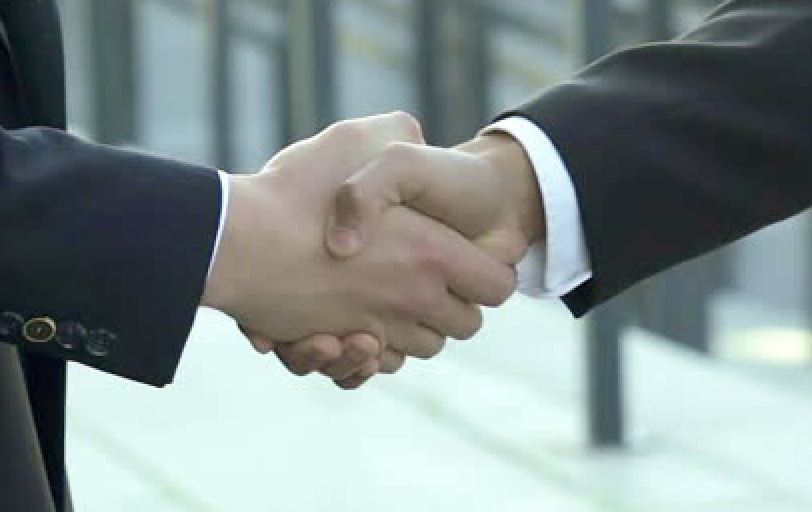 Interviewing: The Rules of the Road
1. Making a great impression
Engaged Posture
Lean In Slightly
Slow down 
your breathing
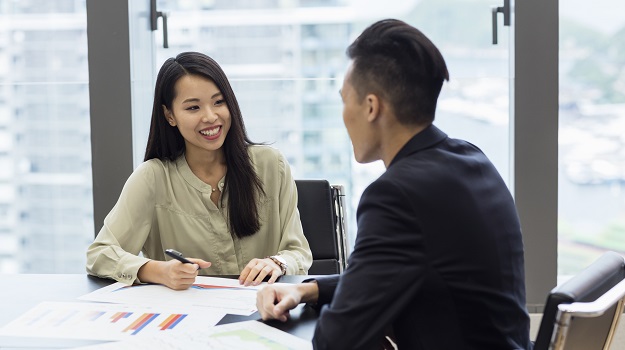 Gesture
 for emphasis
Interviewing: The Rules of the Road
1. Making a great impression
Tell me about yourself: Prepare your bullet points.
Who you are. Lead with what’s most recent. I’m a graduate from UT Martin, etc. Start strong and grab attention. 
Why you’re qualified.  2-4 points. What relevant experience would make the interviewer take notice—i.e. not just what “anyone” would have done. Accomplishments? Proof of performance? Unique skill sets?
Interviewing: The Rules of the Road
1. Making a great impression
Tell me about yourself: Prepare your bullet points.
C. Why you’re here. This is your chance to express  
     your enthusiasm for the job. Use 1-2 sentences. 
     Goal is to wrap up your pitch.
PREPARE YOUR ELEVATOR PITCH!
Interviewing: The Rules of the Road
1. Making a great impression
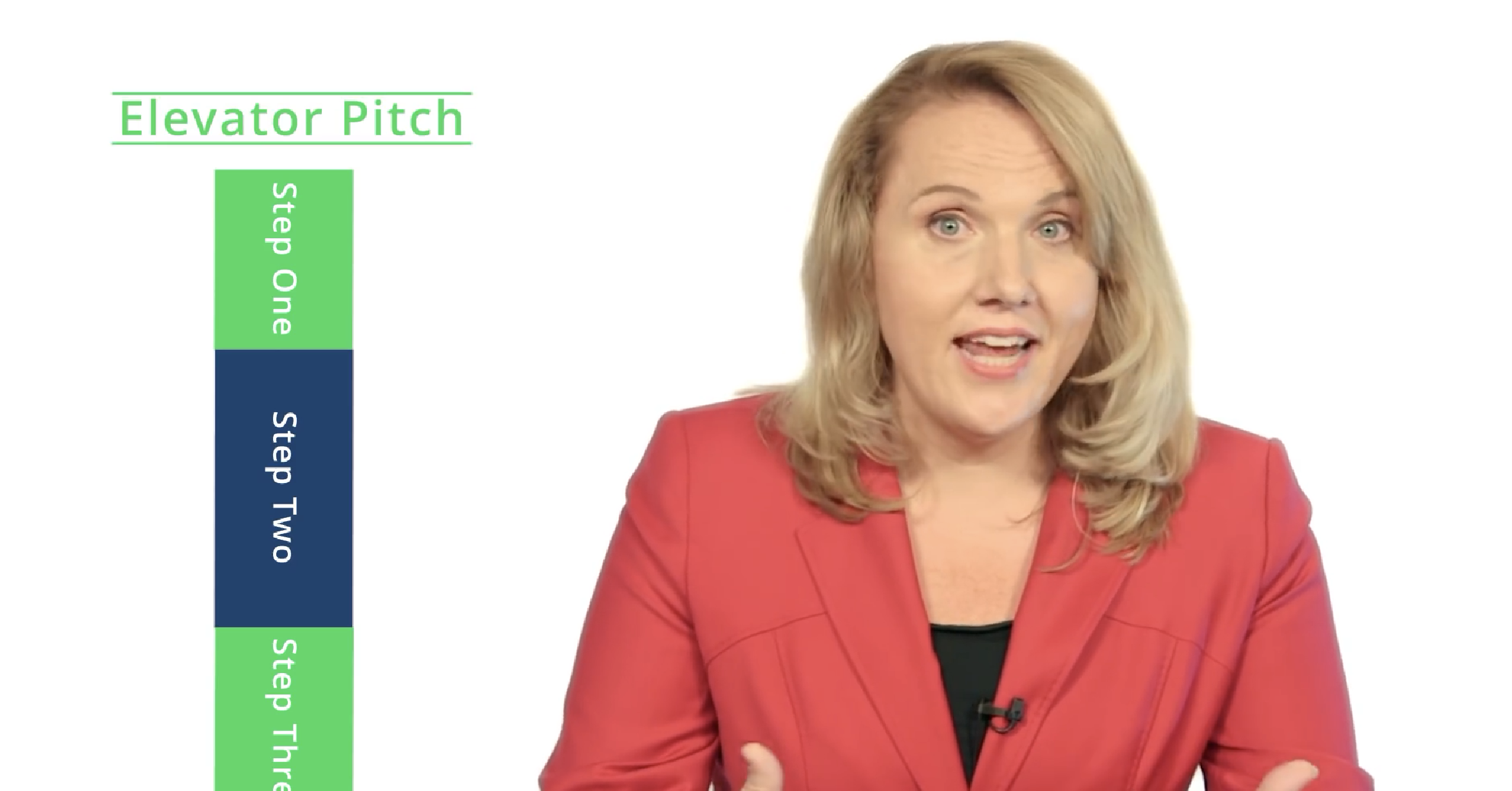 Tell me about yourself: Prepare your bullet points.
C. Why you’re here. This is your chance to express  
     your enthusiasm for the job. 1-2 sentences. 
     Goal is to wrap up your pitch.
Interviewing: The Rules of the Road
Interviewing: The Rules of the Road
1. Making a great impression
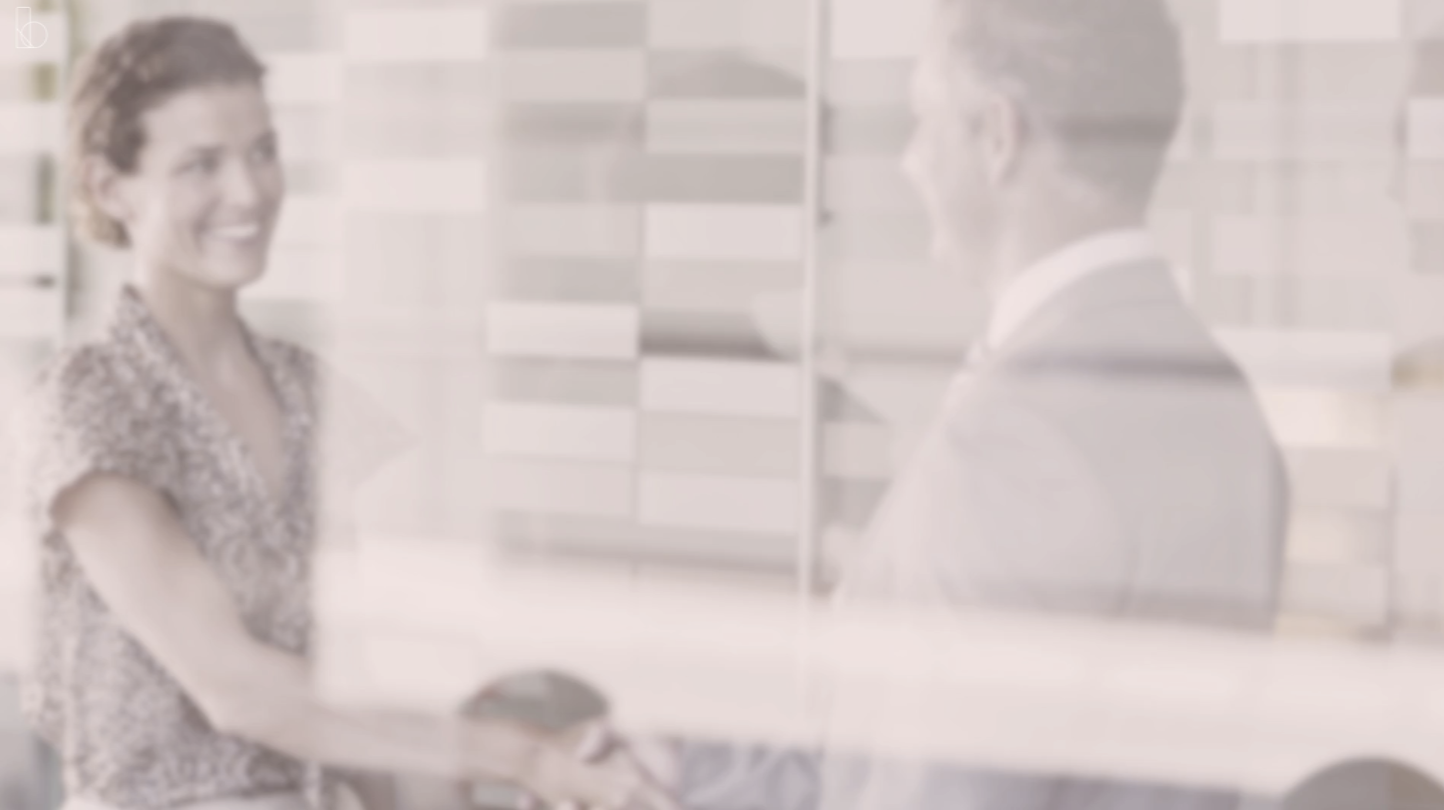 Tell me about yourself: Prepare your bullet points.
Interviewing: The Rules of the Road
Interviewing: The Rules of the Road
2.  Be Prepared: Items to Bring
Completed Application—Printed Copy
Transcripts to Date
Placement File or 3 Letters of 
	Recommendation
Resume—Sample Posted Online
Portfolio—Authentic and Digital
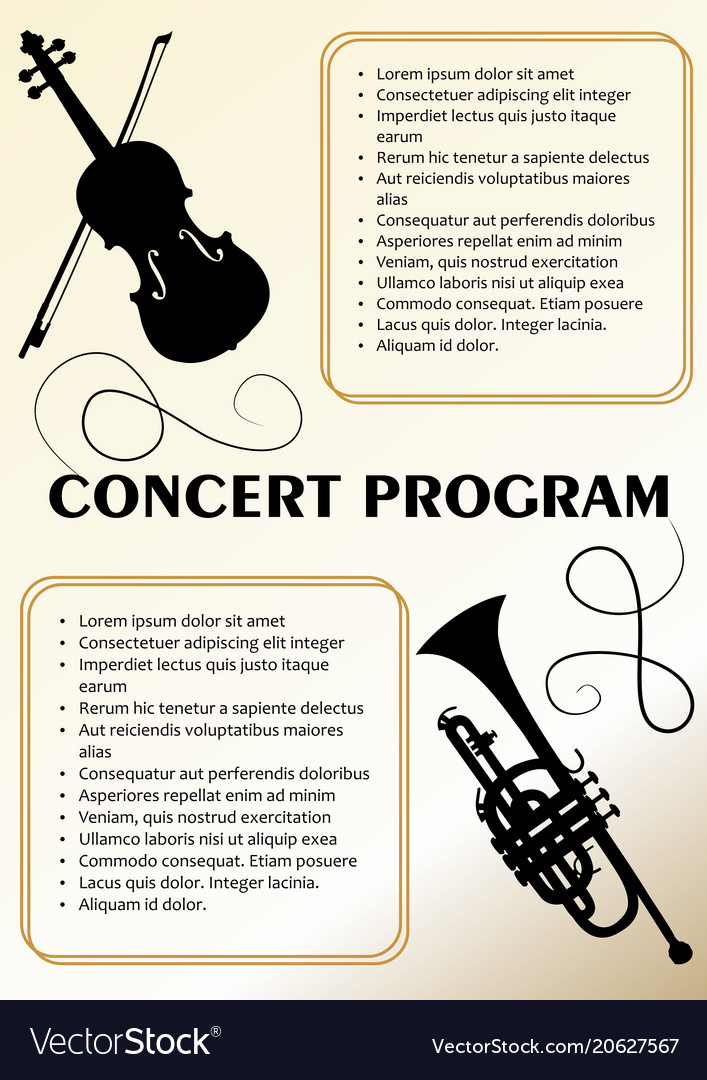 Interviewing: The Rules of the Road
2.  Be Prepared: Items to Bring
Resume: Education
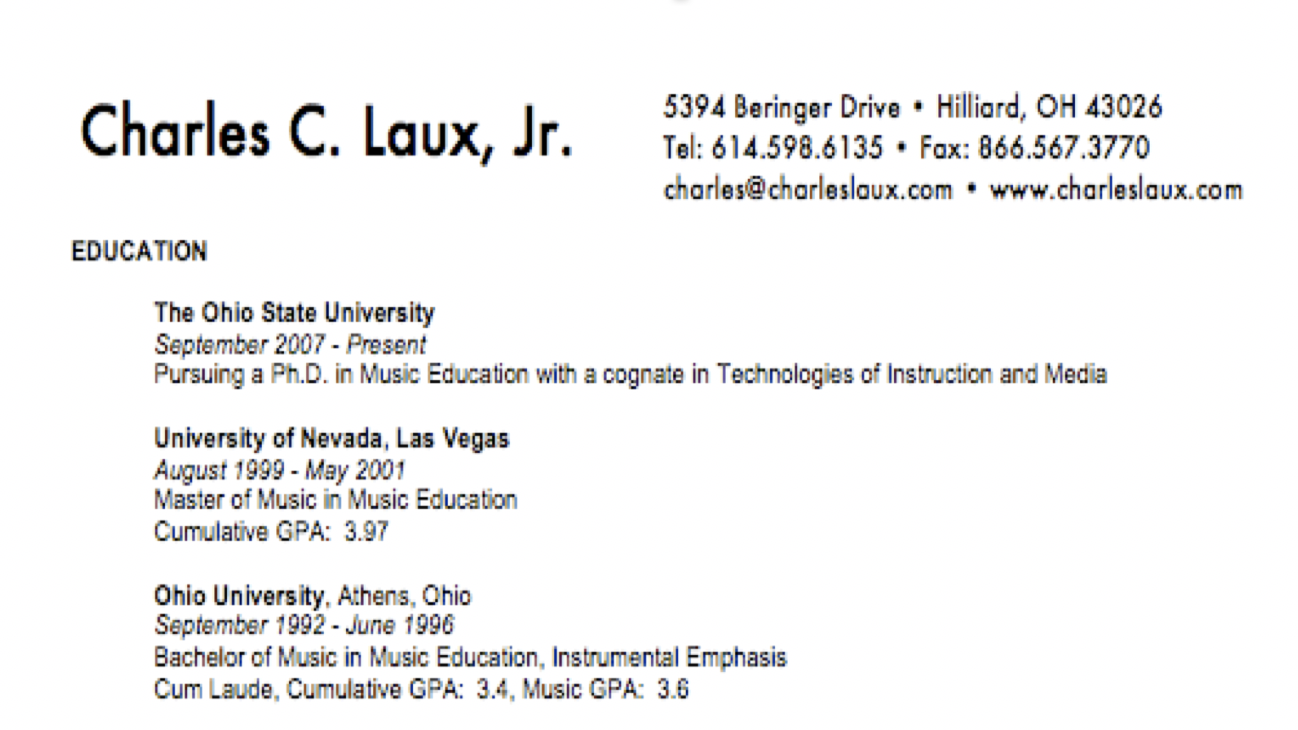 Interviewing: The Rules of the Road
2.  Be Prepared: Items to Bring
Resume: Experience
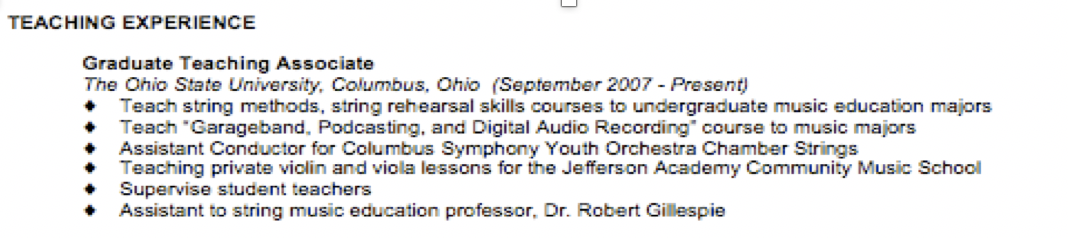 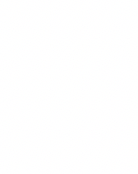 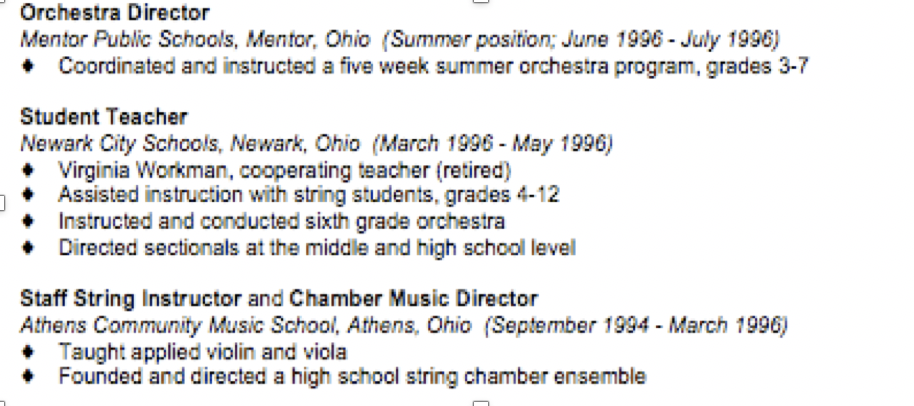 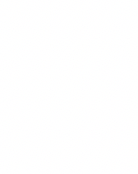 Interviewing: The Rules of the Road
2.  Be Prepared: Items to Bring
Resume: Leadership
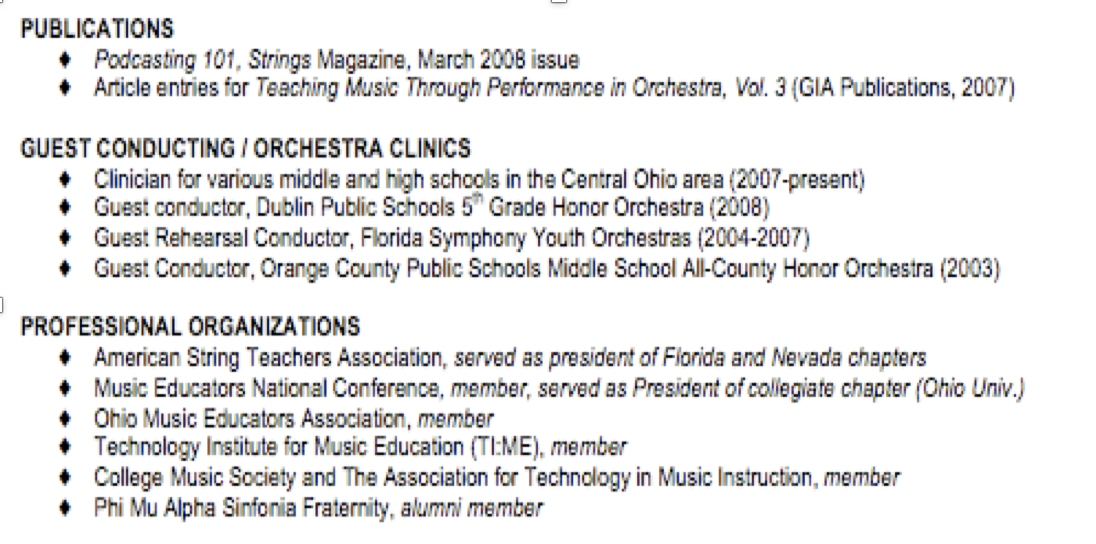 Interviewing: The Rules of the Road
2.  Be Prepared: Items to Bring
Resume: Important Presentations/Performances
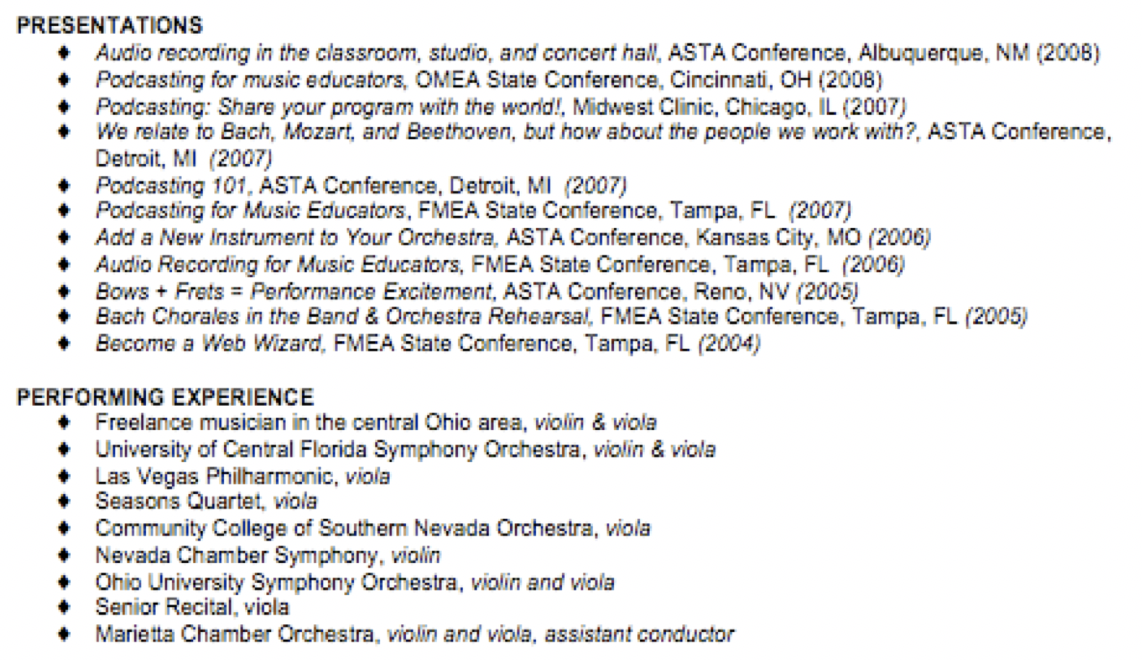 Interviewing: The Rules of the Road
2.  Be Prepared: Items to Bring
Resume: References
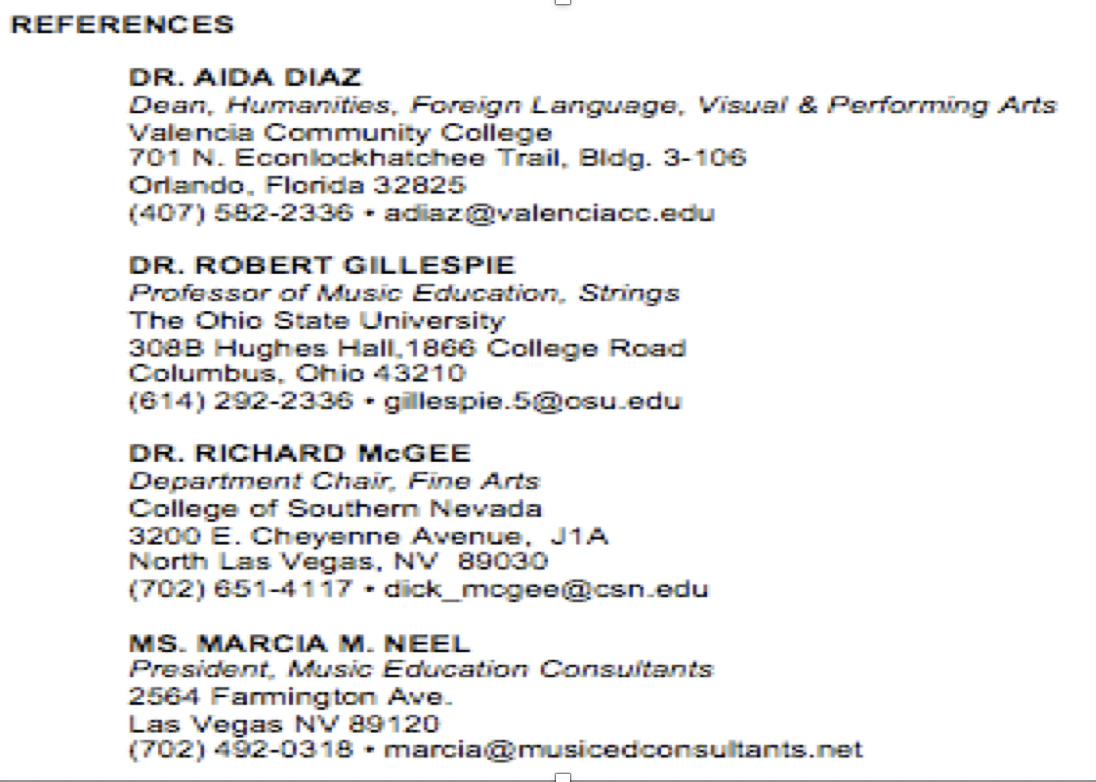 Interviewing: The Rules of the Road
3.  Do Your Homework Early
Find out everything you can about the school/district
Mission Statement?
Curriculum?
Courses offered?
Feeder Program?
Parent Boosters?
Visit the local programs
Attend concerts at that school
Interviewing: The Rules of the Road
4.  Do Mock Interviews
Sample Questions:

  Tell me about yourself
  What is your major instrument?
  Describe your proficiency on all other  
      instruments including strings?
What do you consider to be typical problems
      for beginning wind/brass/percussion  
      students?
Interviewing: The Rules of the Road
4.  Do Mock Interviews
Sample Questions:

Describe your high school and   college/university background and training.   
      How have these experiences prepared you to 
      be a band/string/choir director?
6.  Describe you ability to develop and chart a  
      marching band show. 
What are your Jazz Band pedagogical skills and 
      describe how you teach improvisation.
Interviewing: The Rules of the Road
4.  Do Mock Interviews
Sample Questions:

 Describe your expectations regarding   
       performance?
 What are your instructional objectives?
 What are some of your considerations in    
       choosing literature for your ensembles?
11. What classroom management strategies do  
       you you and how will you handle behaviour 
       issues?
Interviewing: The Rules of the Road
4.  Do Mock Interviews
Sample Questions:

12. What strategies will you use to recruit    
       students to your program?
13. Describe what an observer might see in a   
       typical, daily rehearsal?
14. Please provide an example of a standards-  
       based lesson.
Interviewing: The Rules of the Road
4.  Do Mock Interviews
Sample Questions:

15. In your opinion, what constitutes a superior, 
       meaningful performance?
16. What are your expectations regarding fund-  
       raising?
17. What are some of the non-musical  
      responsibilities that you have to your students?
18. What are your plans for professional  
      development?
Interviewing: The Rules of the Road
5. Put Yourself in My Place
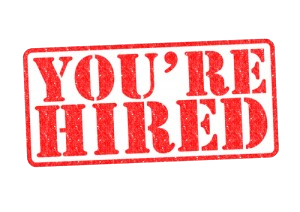 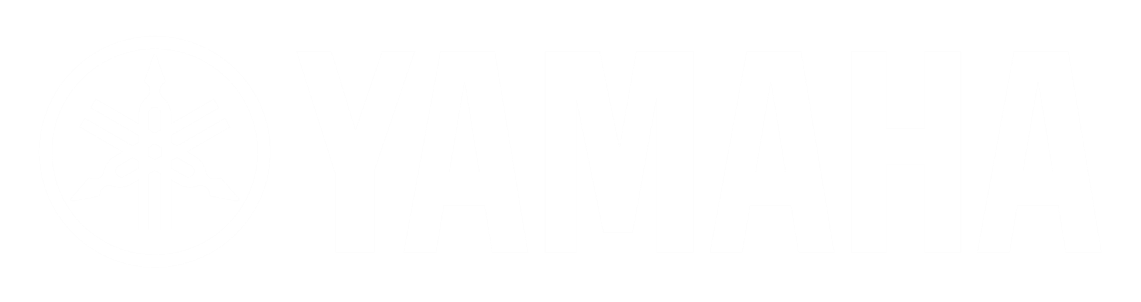 Master Educator Program
Our mission is to provide inspiring professional development opportunities and artistic music collaborations for music educators at the local, state and national levels.
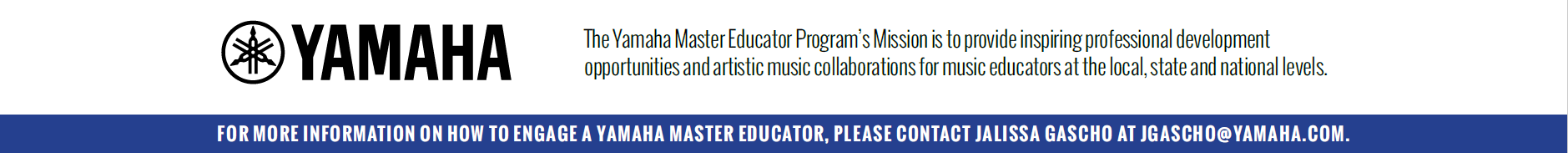